Условия прорастания семян
Всхожесть -
способность семян к прорастанию
переход семян из состояния покоя к росту зародыша и развитию из него проростка
Прорастание -
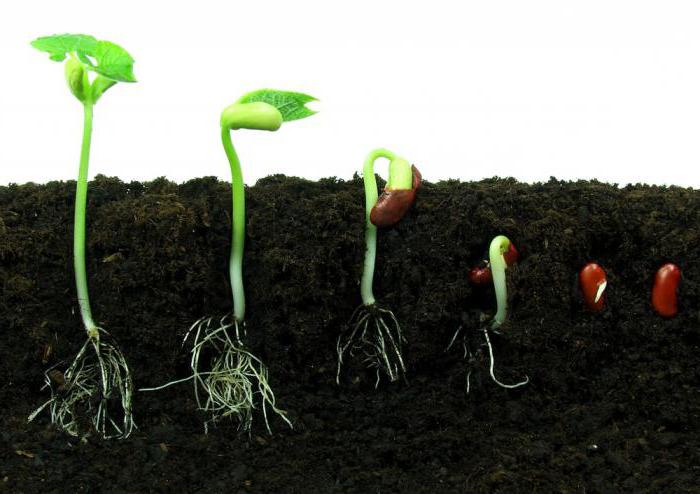 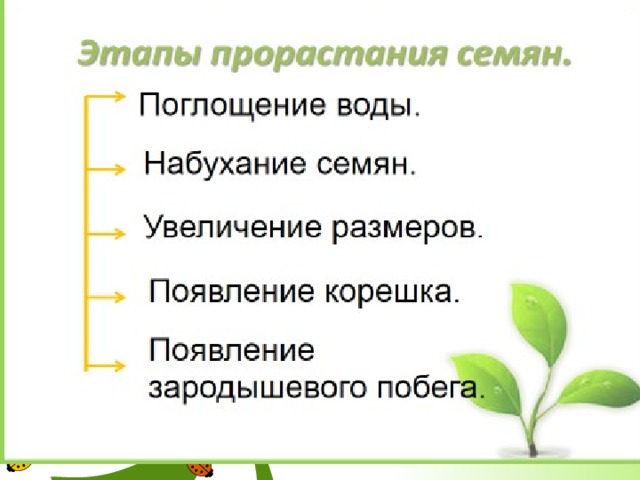 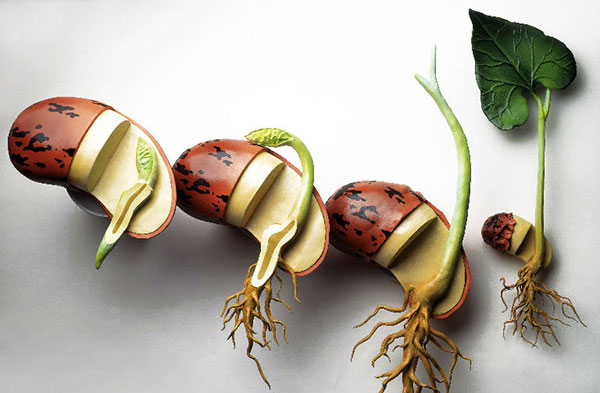 Значение воды и воздуха для прорастания семян
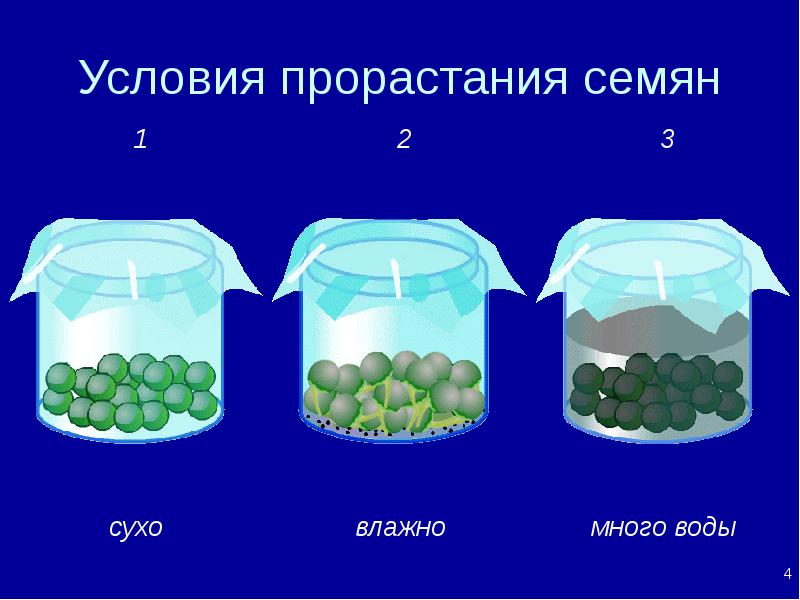 Значение запасных питательных веществ семени
Значение запасных питательных веществ семени
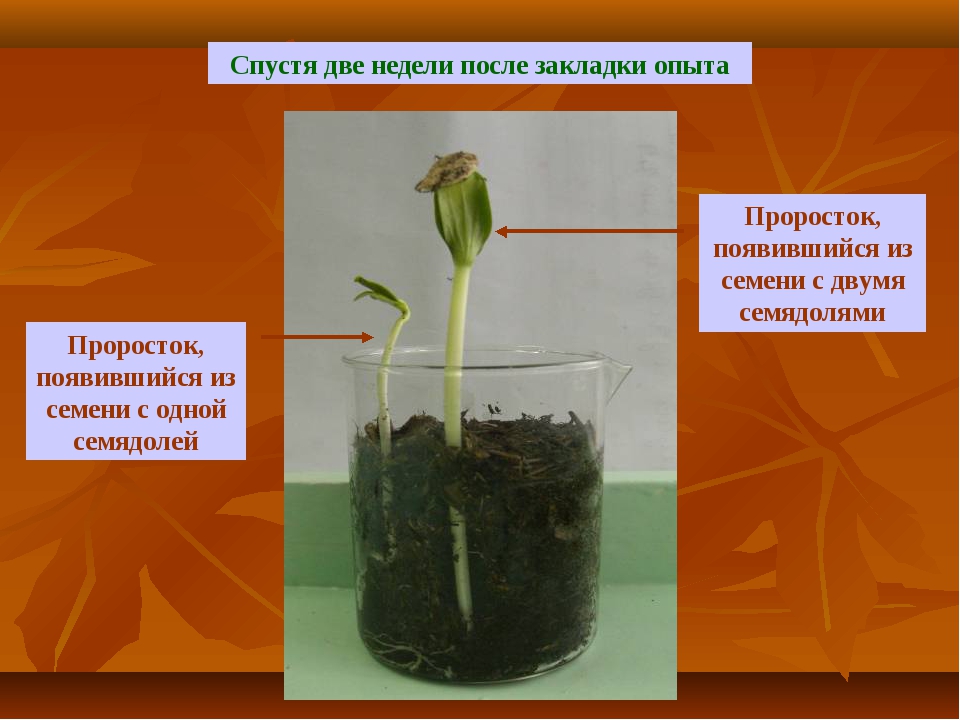 Влияние температуры на прорастание семян
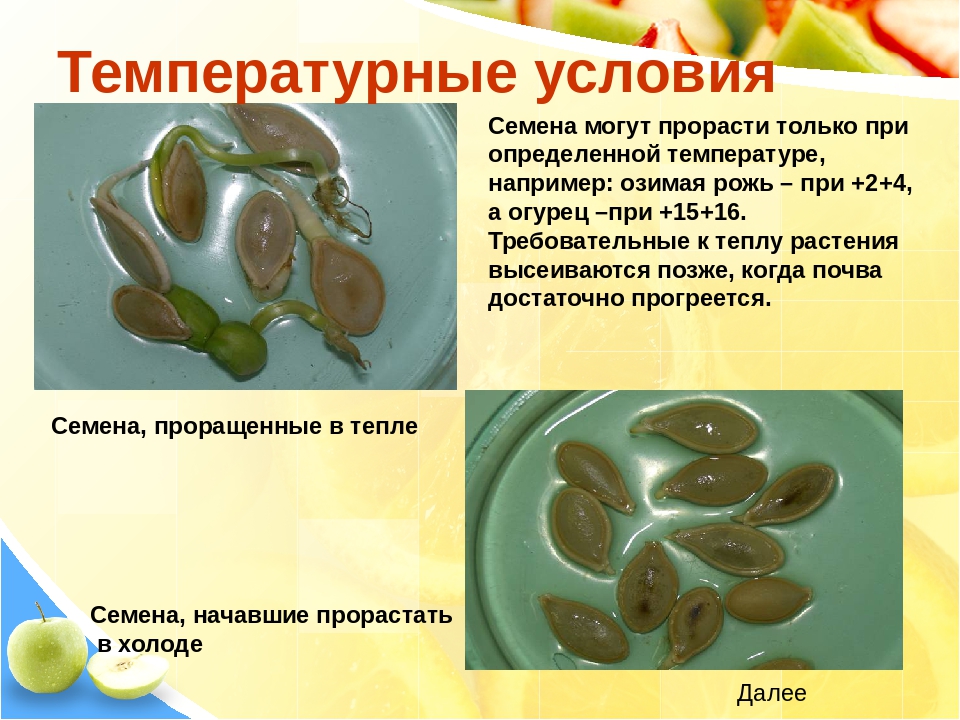 Значение света на прорастание семян
Глубина заделки семян
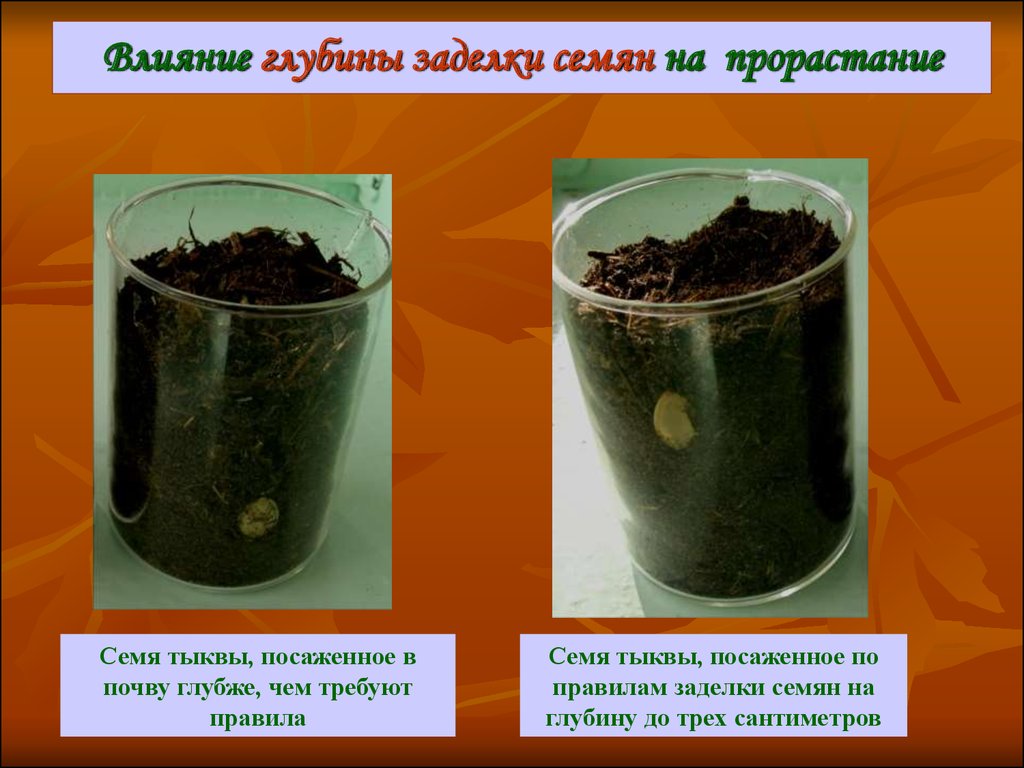